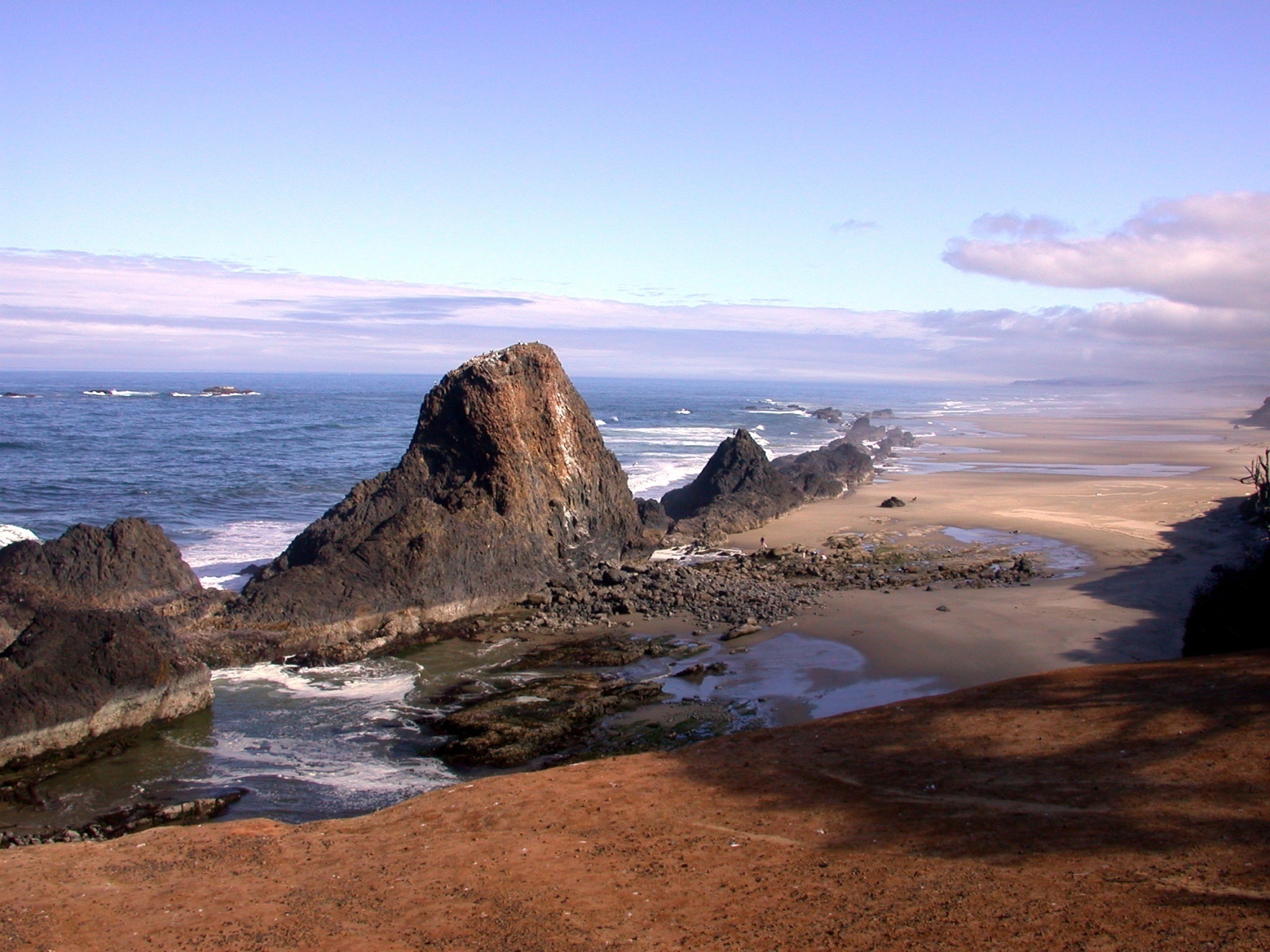 Oregon Coastal 
Marine Life
Fundamental Differences
Primary producers
Invertebrate consumers
Factors affecting marine life
Land
Vascular plants
Mosses, lichens, etc.
Seaweed
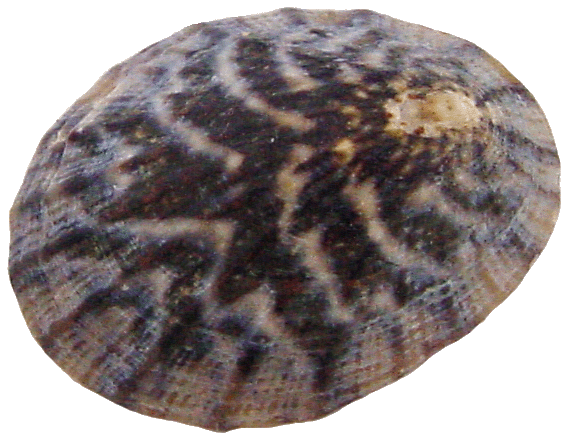 Red algae
Brown algae
Green algae
Microalgae
diatoms
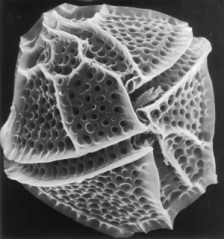 dinoflagellates
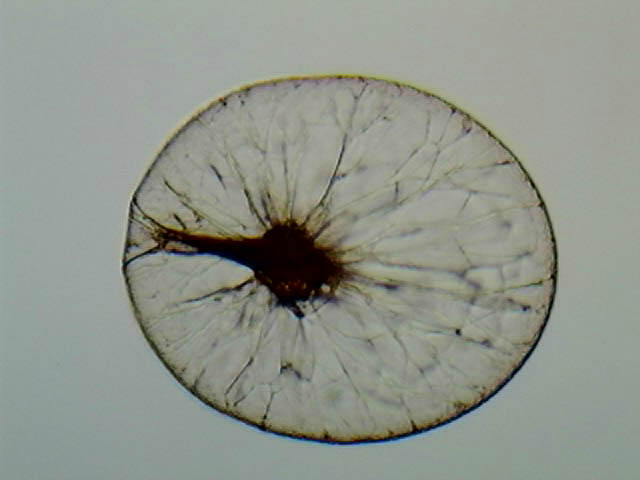 Vascular Plants
Seagrass
Marsh vegetation
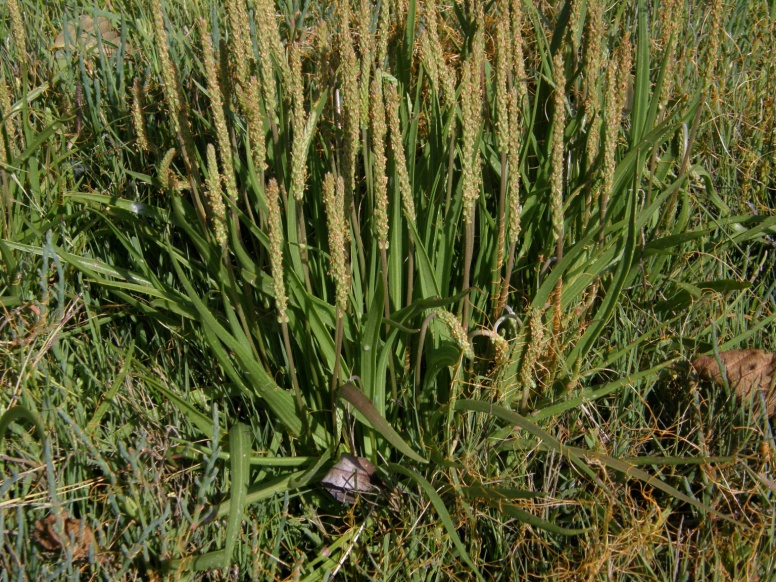 Seaweed & Seagrass Productivity
Color infrared
photos
seaweeds
Productivity
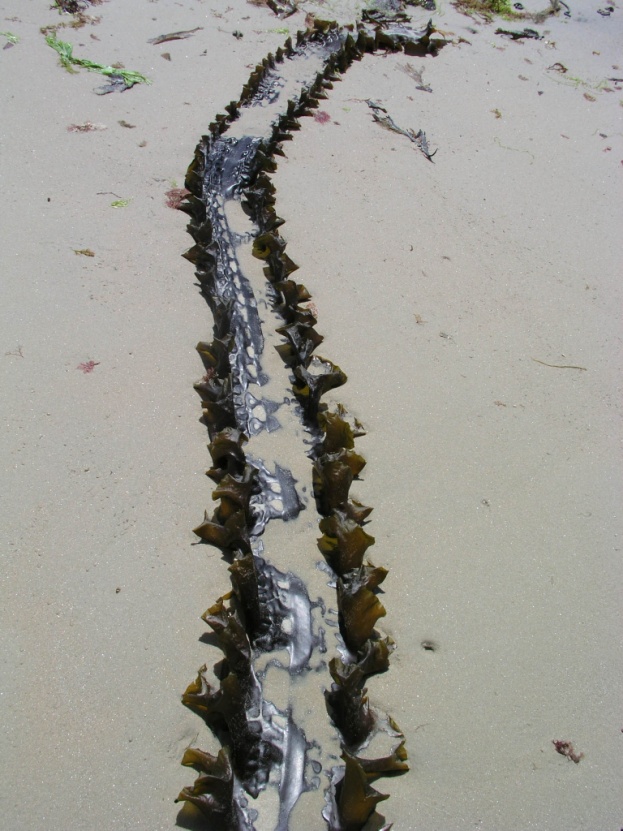 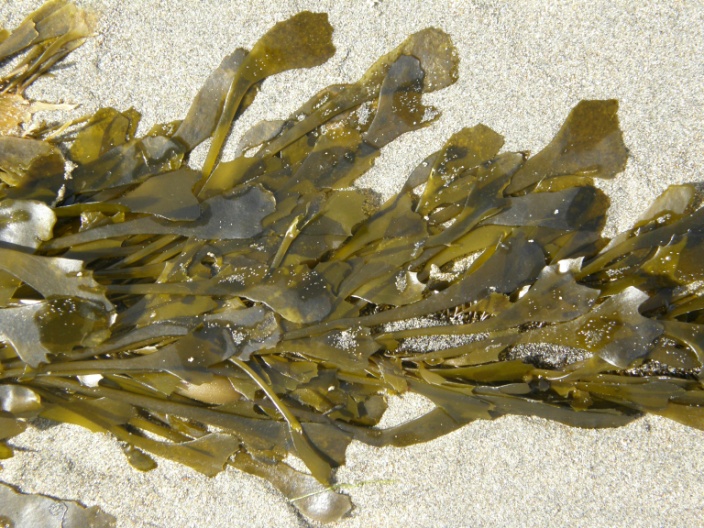 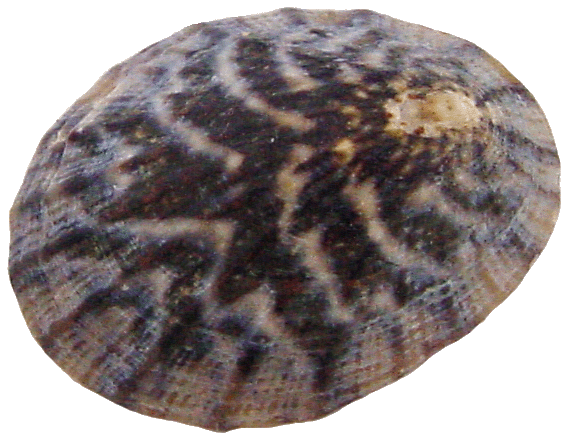 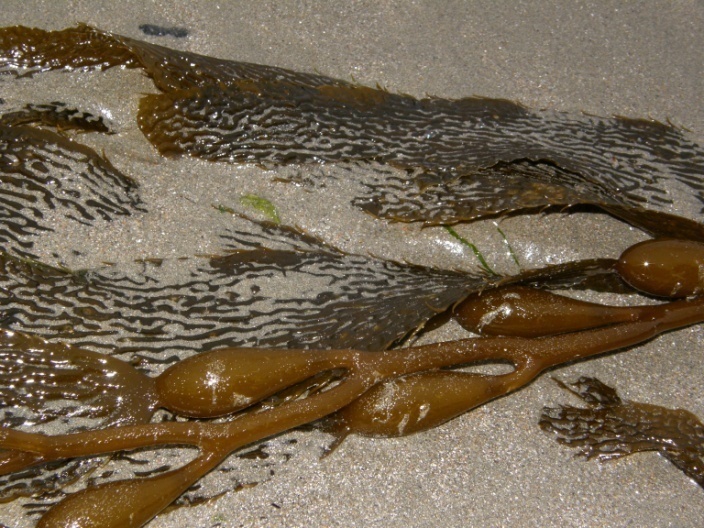 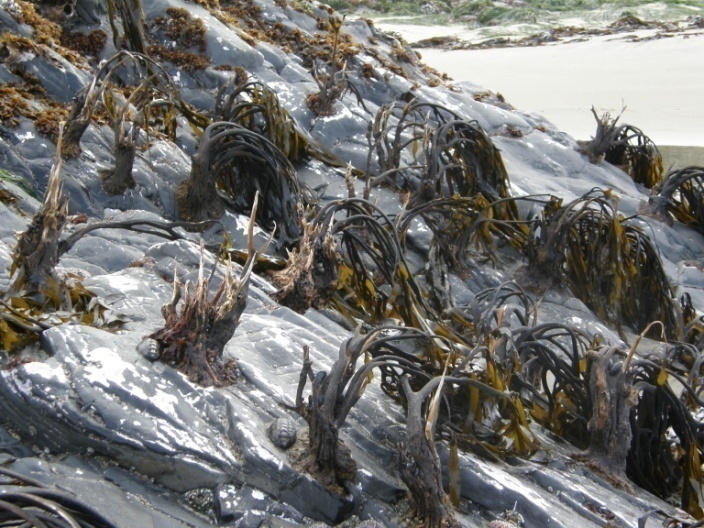 Invertebrate Biodiversity
~28 phyla in marine habitats 
vs. 
~6 in terrestrial habitats
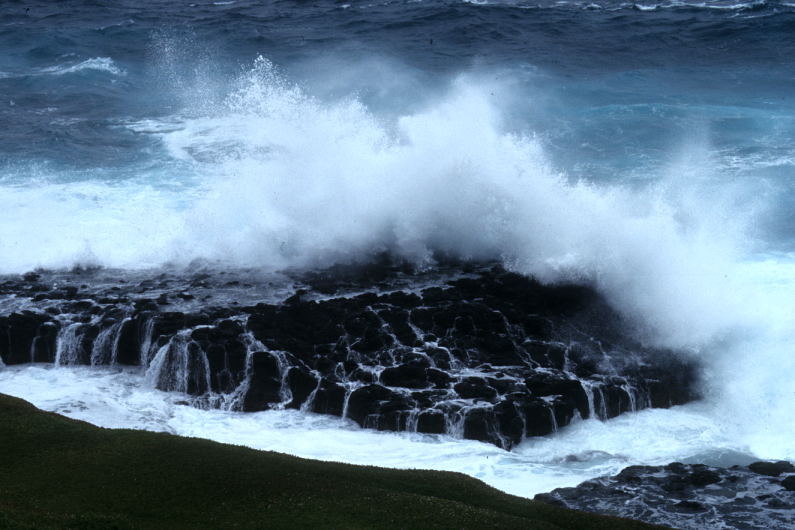 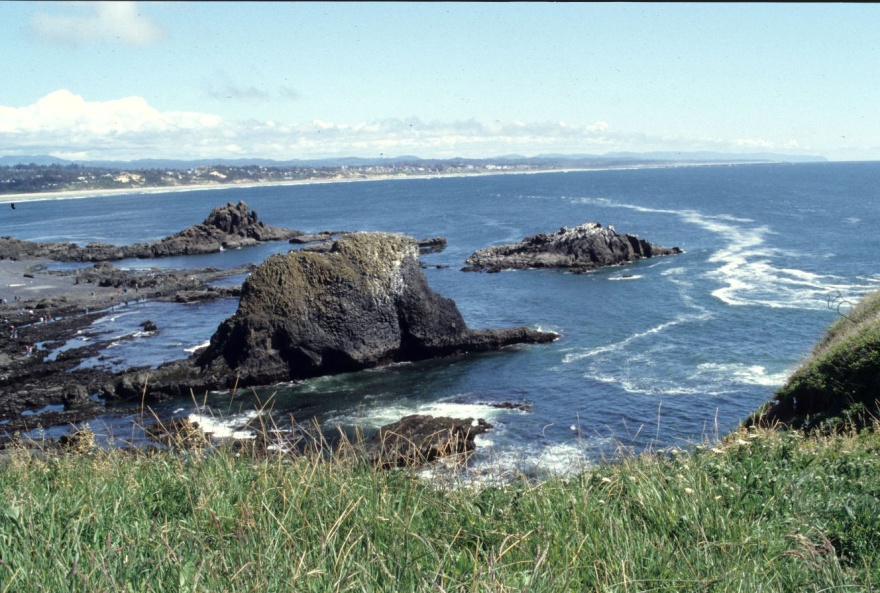 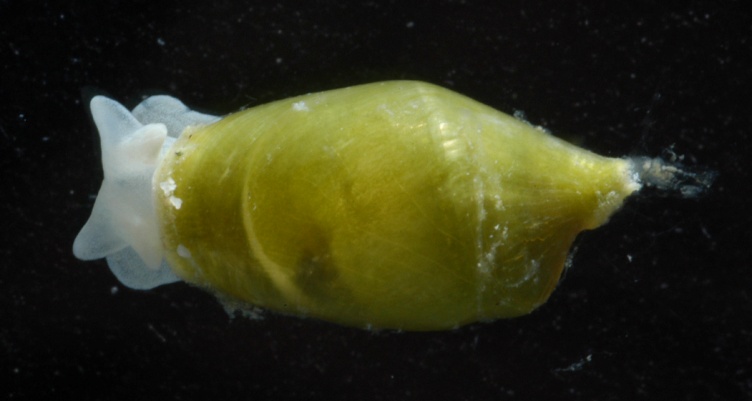 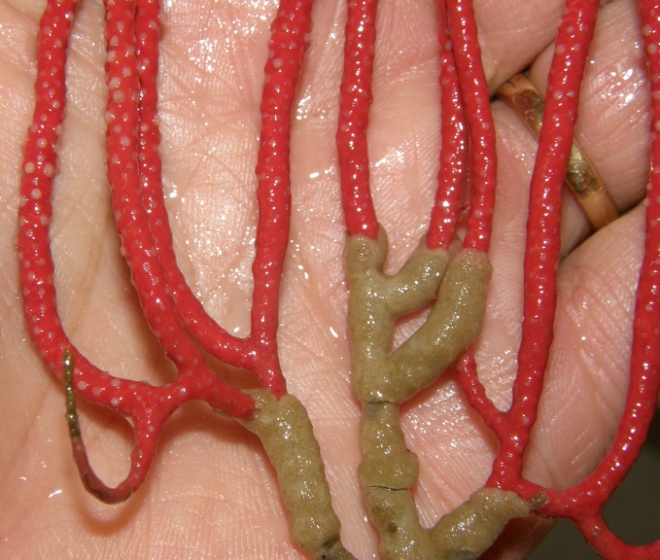 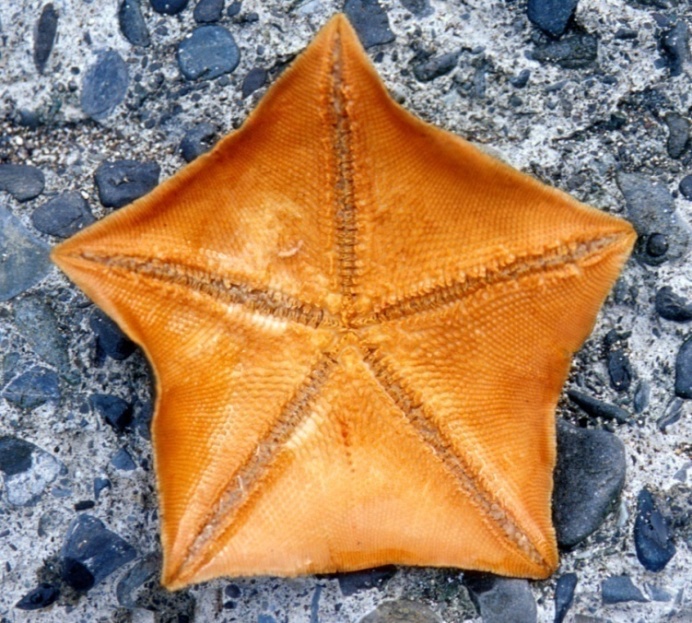 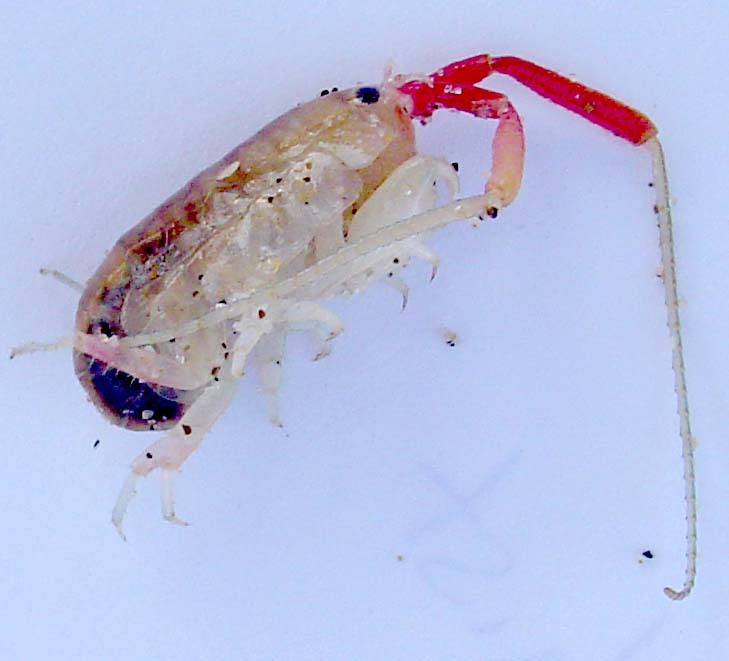 Invertebrates
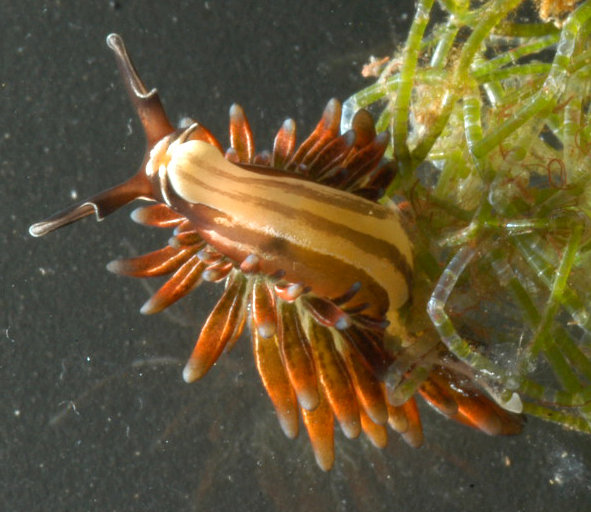 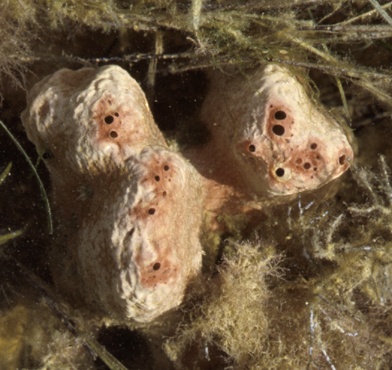 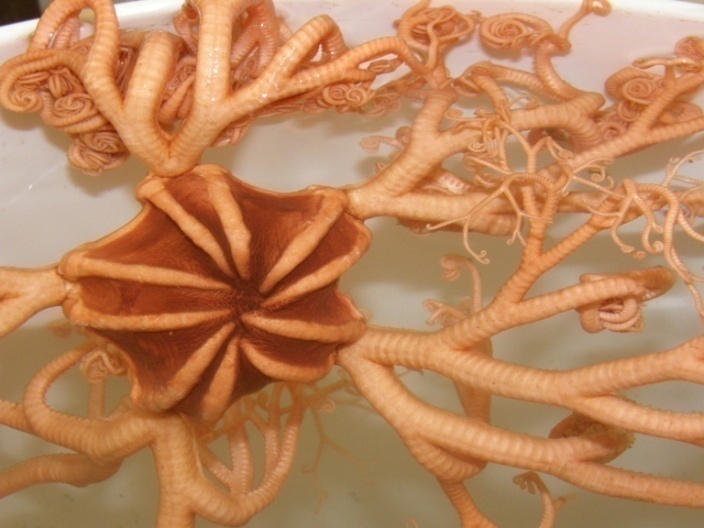 Major FactorsRise & fall of tidesWave action
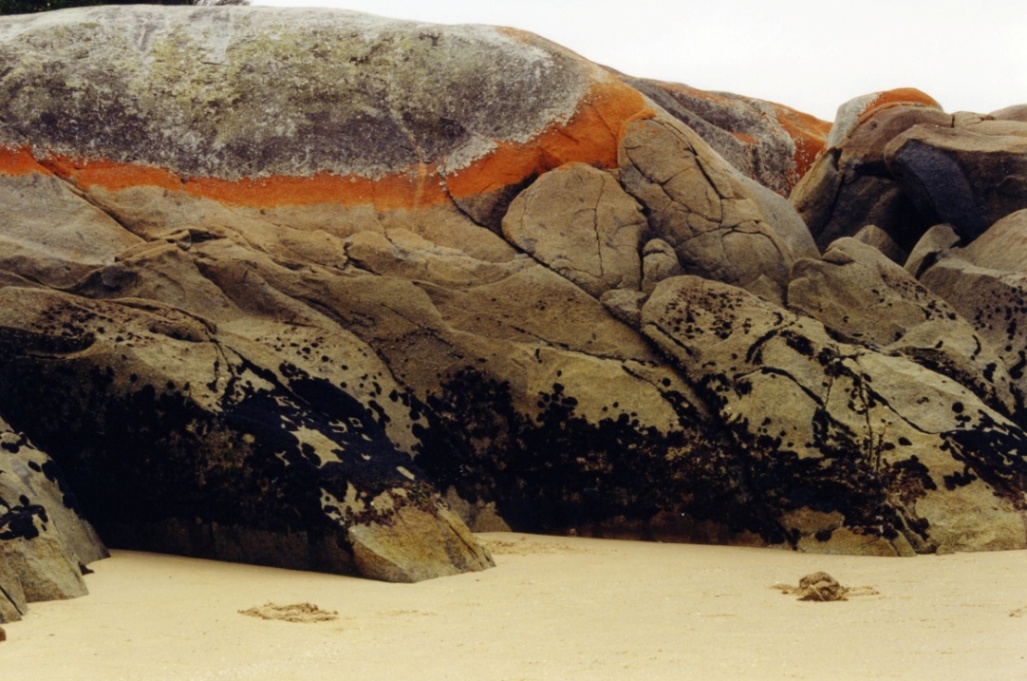 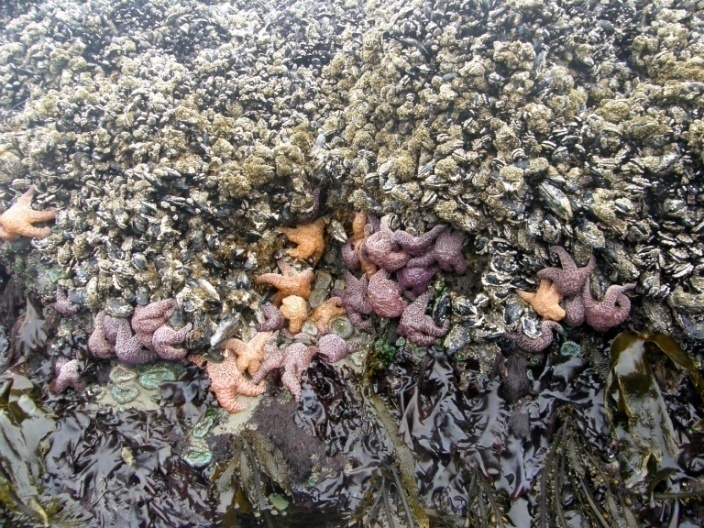 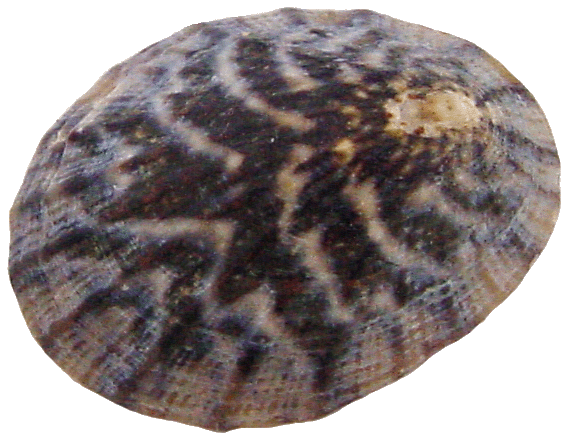 Tidal Patterns
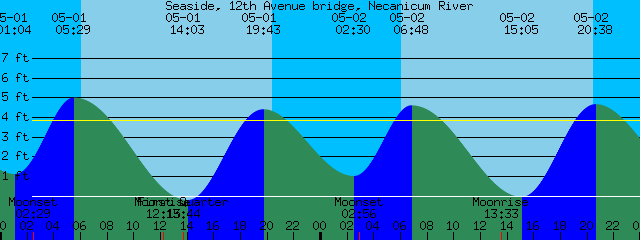 Tidal Predictions
http://tbone.biol.sc.edu/tide/index.html

Government or local tide tables
Tidal Effects
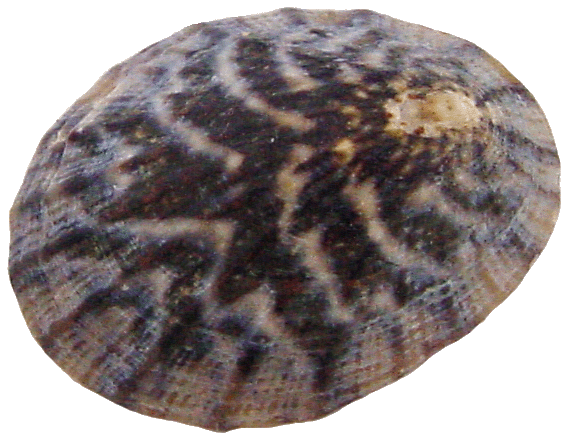 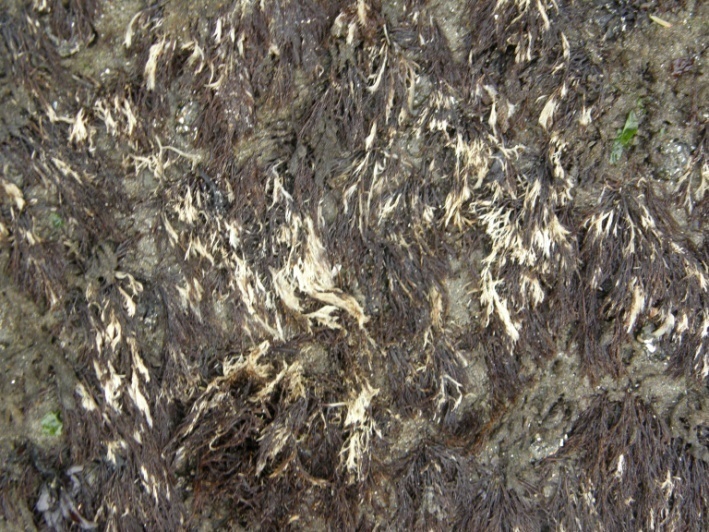 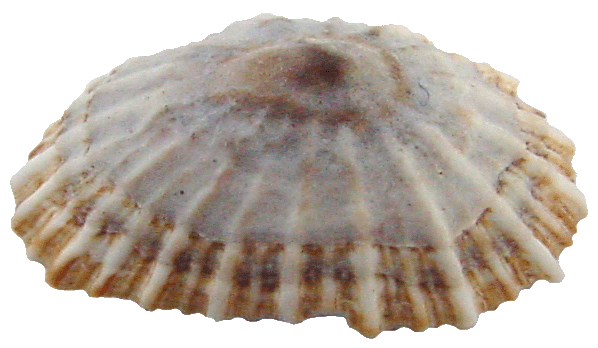 Vertical Zonation
Horizontal bands or zones of species 
Zones arrayed perpendicular to a physical gradient
Not unique to seashore
Generalized Zonation Pattern
blue-green “algae”, lichen, and small snails
barnacle & fucoid zone
mussel zone
red algal zone
kelp zone
high
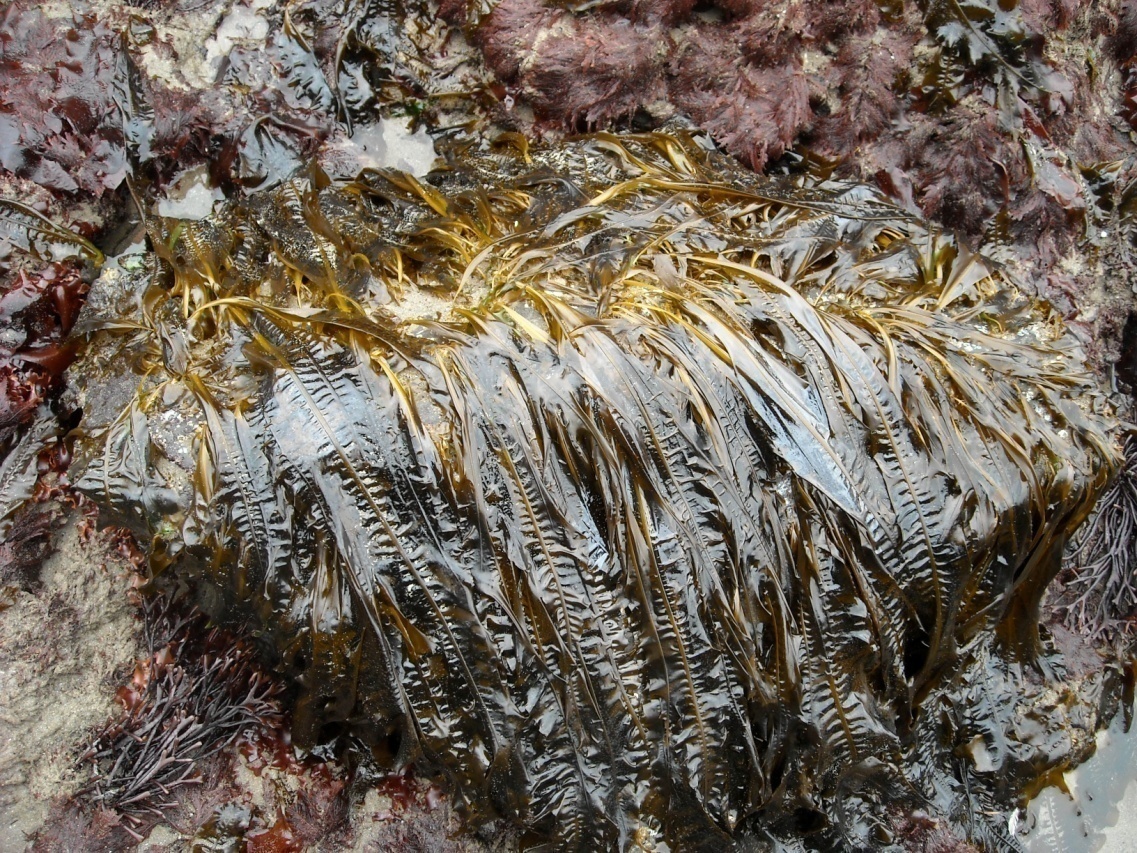 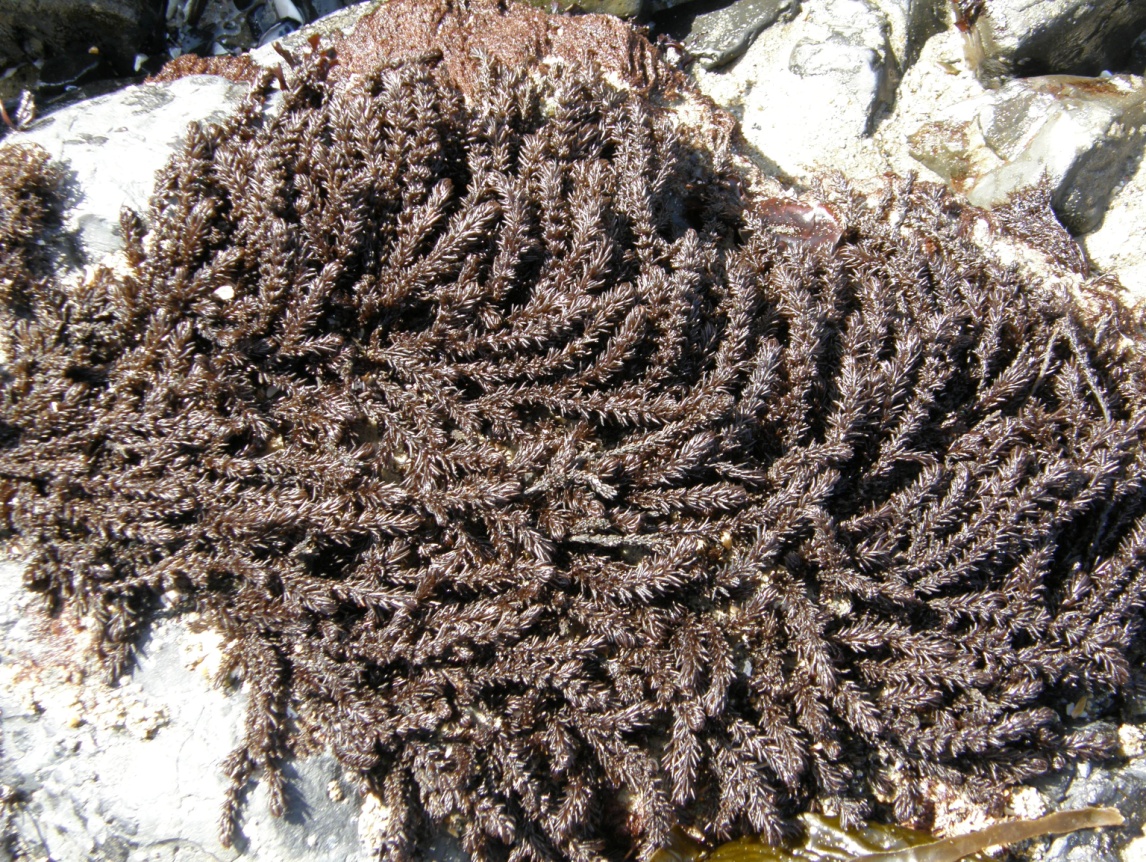 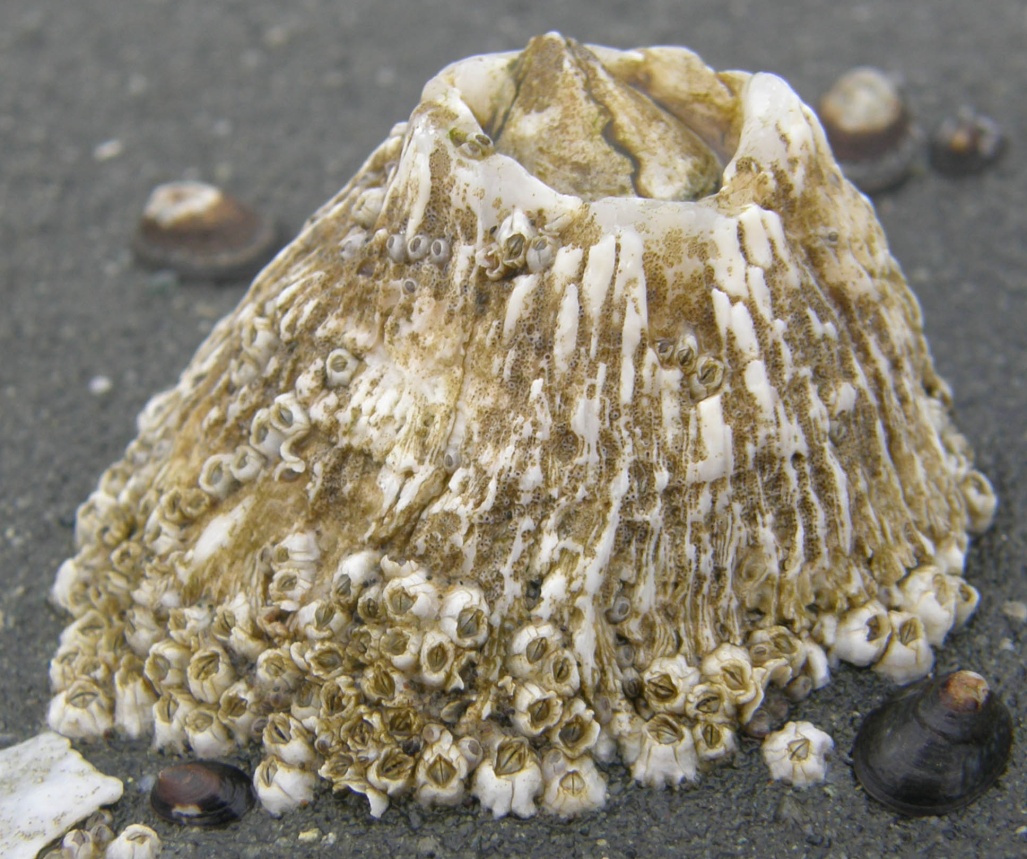 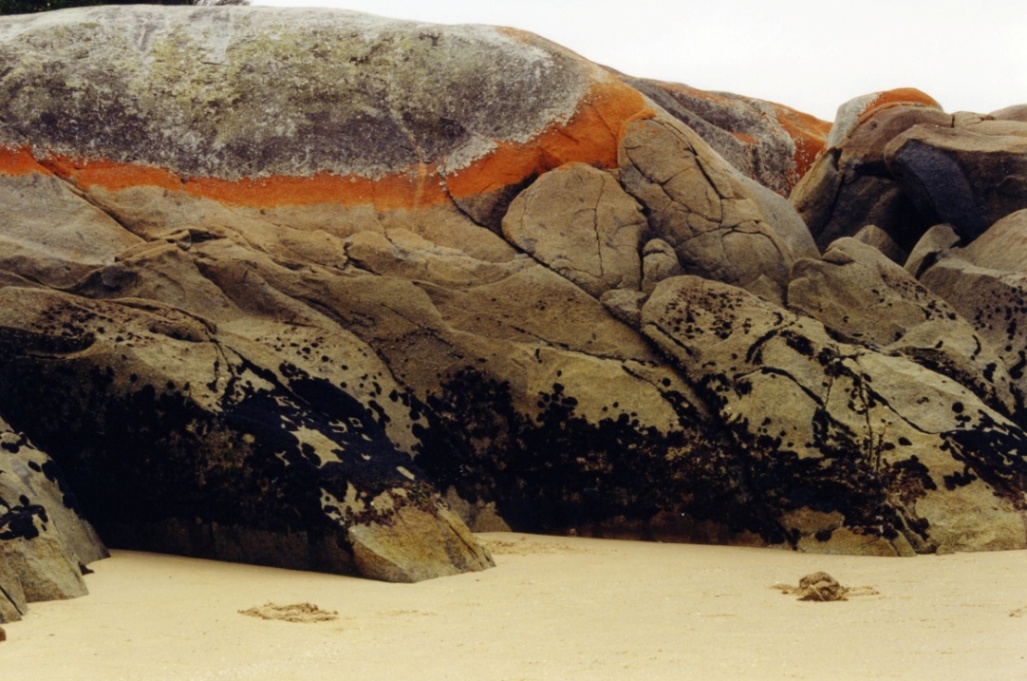 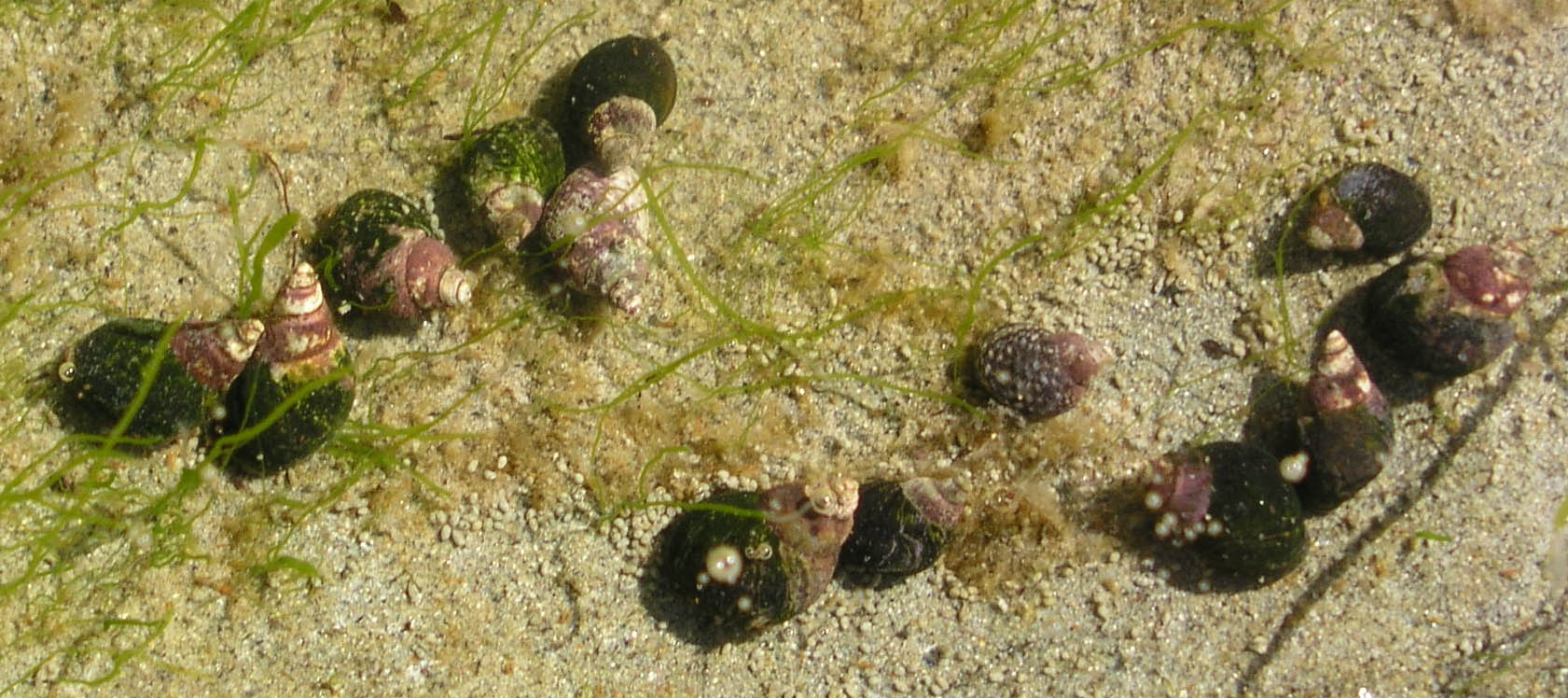 low
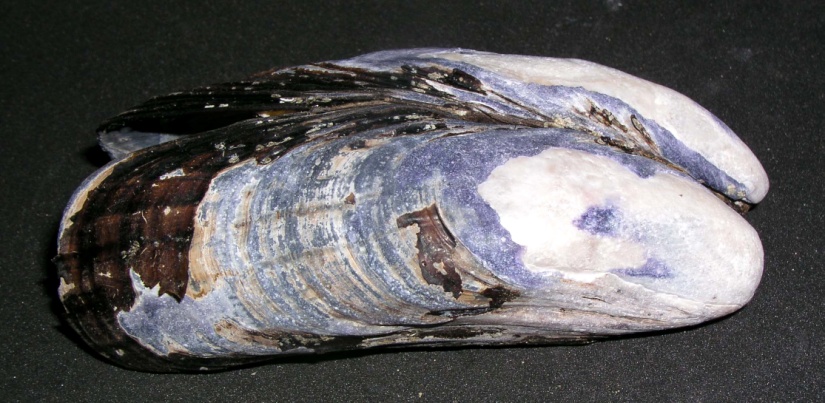 AcornBarnacles
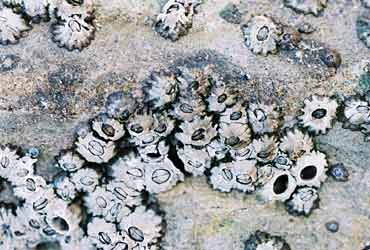 Cyprid larva
Chthamalus
Balanus
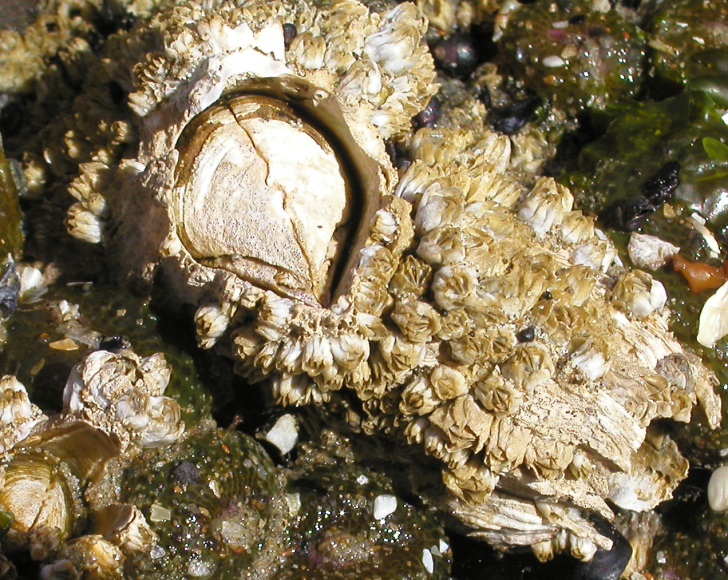 Semibalanus
Major Predators
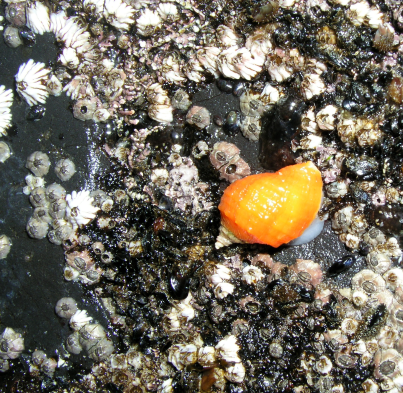 Nucella
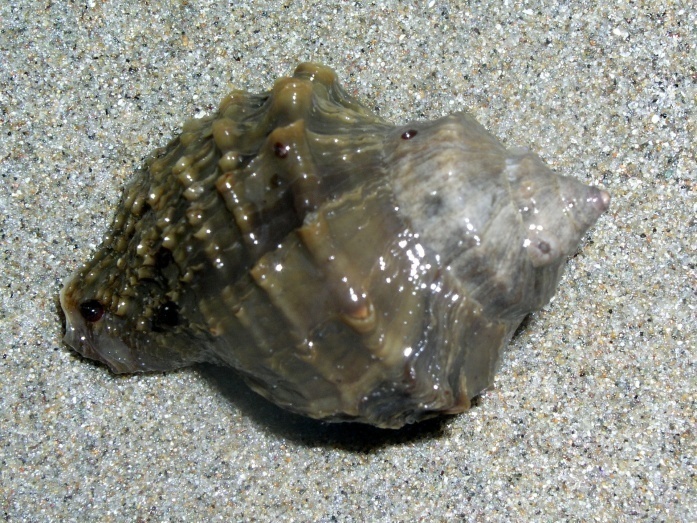 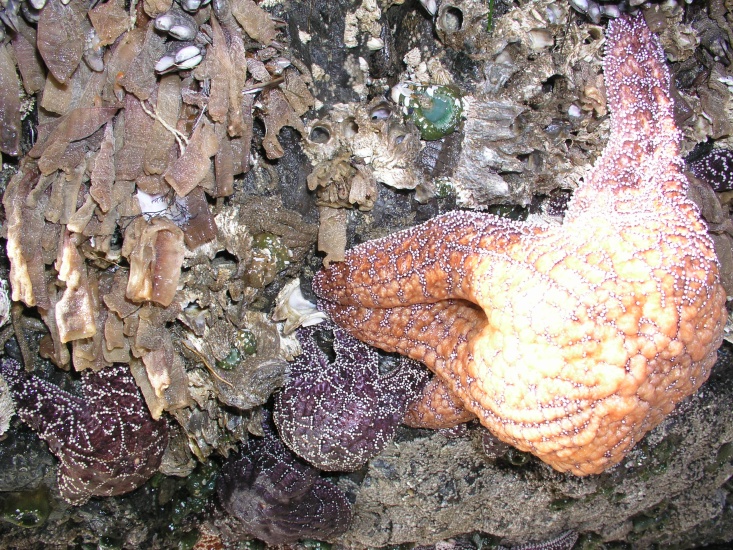 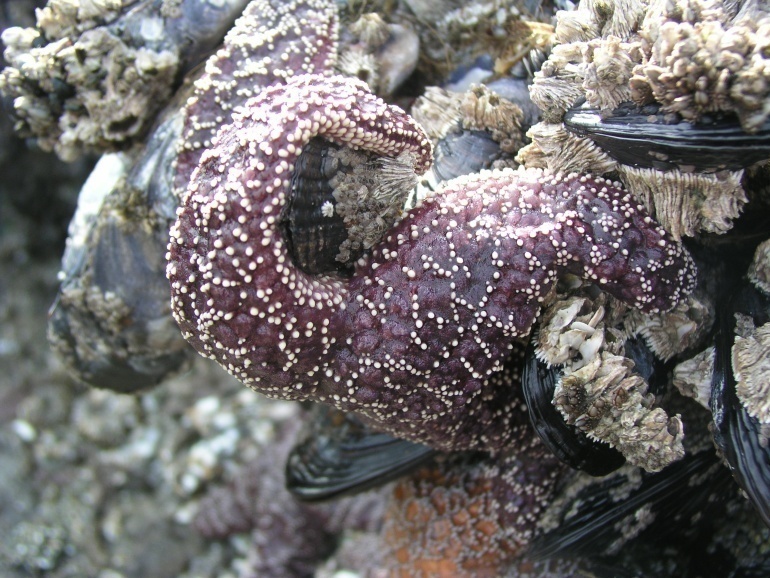 Pisaster
Tides & Wave ActionInfluence:
Predation
Herbivory (Grazing)
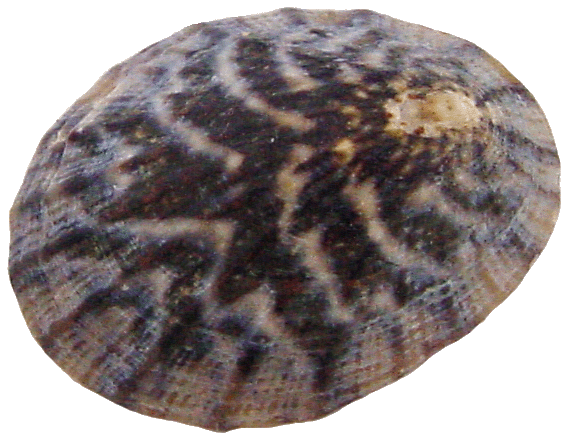 Tides & Wave Action Influence:Competition
Oswald West State Park
Short Sands Beach
Sand-influenced rocky shore
Sand-Influenced Rocky Shores
Sand smothers & kills many mobile consumers
Few sea urchins
Few large snails
Few sea stars 
Sand smothers & kills many seaweeds
Ephemeral species
Resistant species
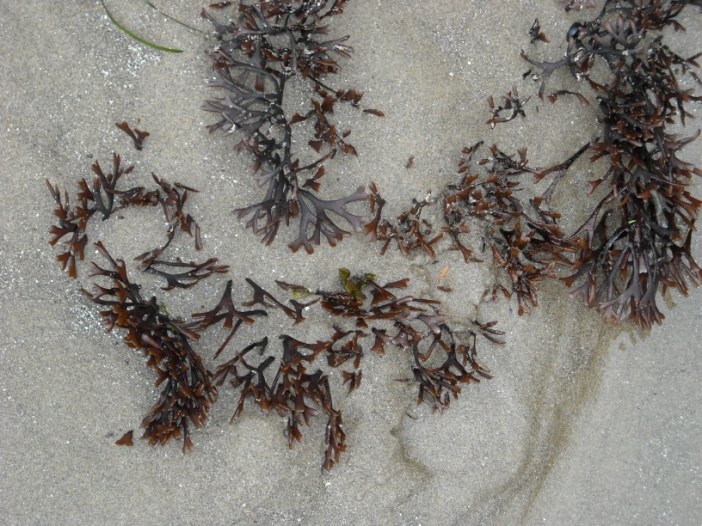 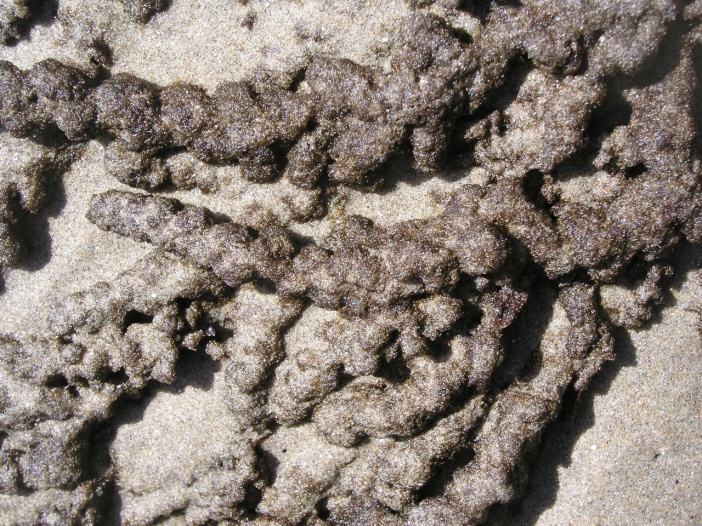 Diatoms
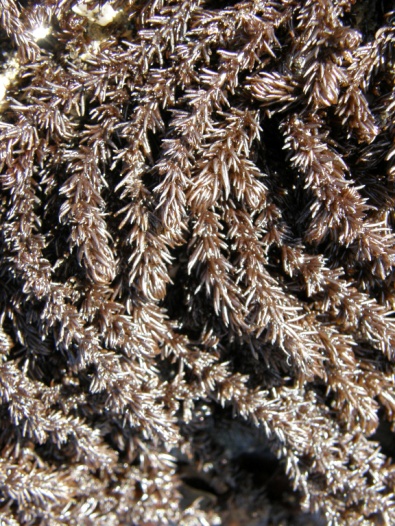 High Plankton Productivity
Sessile invertebrates
Patterns
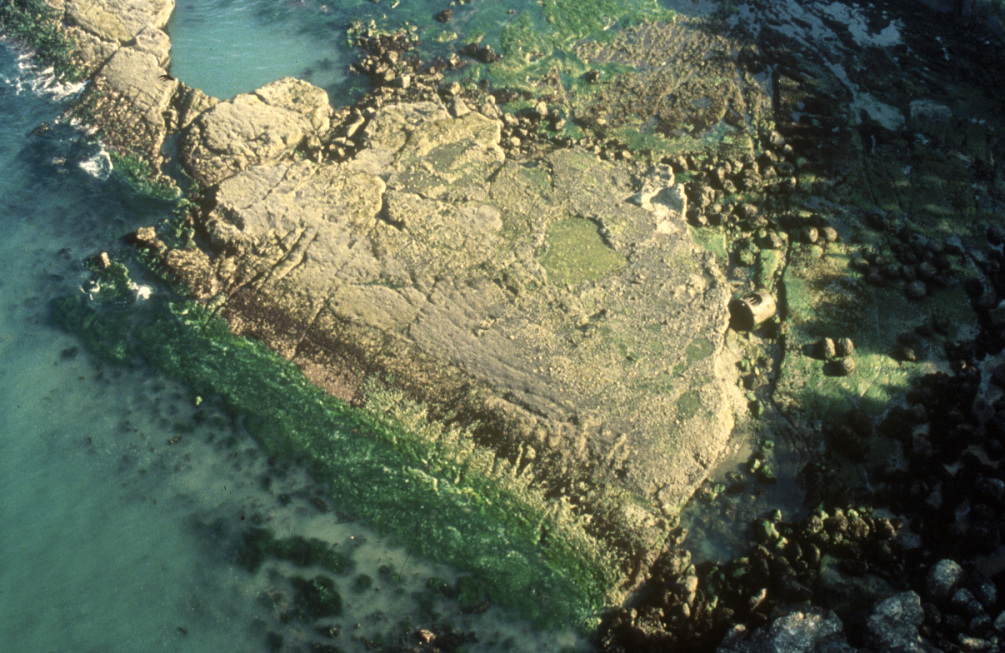 Zonation patterns
Rise & fall of tides
Wave action
Consumers
Competitors
Sand disturbance
Highly productive waters
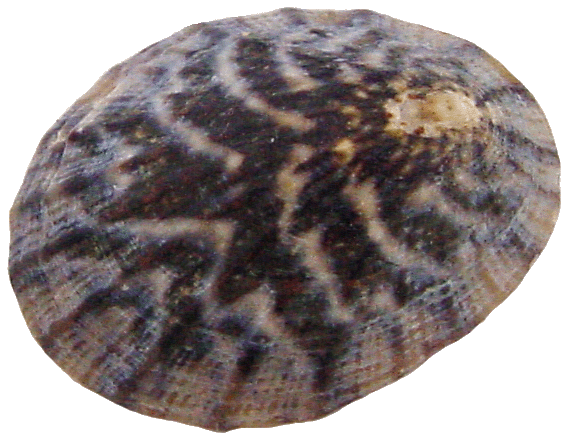